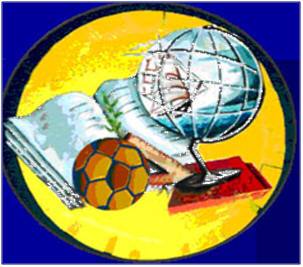 Муниципальное казенное общеобразовательное учреждение
Ясенковская средняя общеобразовательная школа
Бобровского муниципального района 
Воронежской области
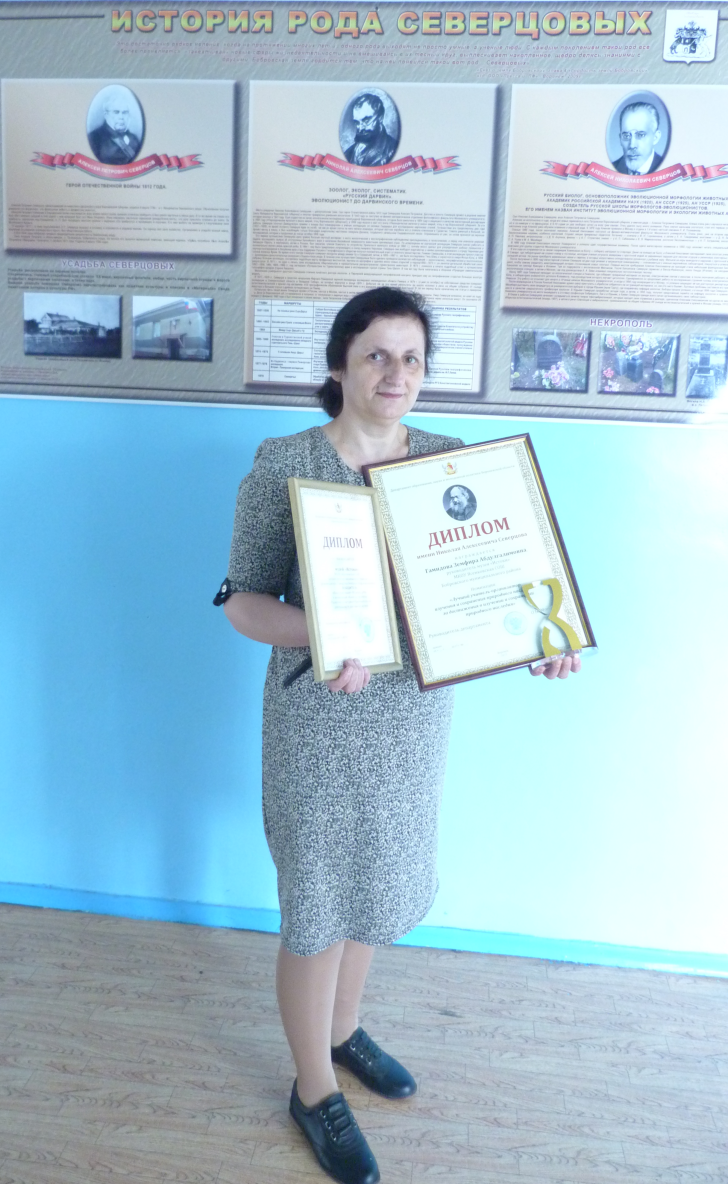 Публичная презентация
учителя истории и обществознания
Первой квалификационной категории
Гамидовой Земфиры Абдулгалимовны
Профессиональная карта
Образование: высшее
Дагестанский государственный университет 1988год
Педагогический стаж: 24года
Стаж работы в МКОУ Ясенковской СОШ: 21 лет
Первая квалификационная категория
Повышение квалификации: 
ВИРО «Деятельность педагогических коллективов школ по реализации ФГОС основного общего образования»,2015г.
ВИРО «Введение ФГОС основного общего образования» (история и обществознание)2015г.
ВИРО «Разработка и реализация программы формирования универсальных учебных действий.Обществознание»2016г.
ГБУ ВО «Областной центр развития дополнительного образования ,гражданского и патриотического воспитания детей и молодежи» по дополнительной профессиональной программе повышения квалификации «Музееведение» 2016г.
ВИРО «Использование интерактивной доски SMART в образовательной деятельности»2017г.
Вебинары и семинары для учителей истории и обществознания.
[Speaker Notes: в]
Ведущая методическая тема – «Использование краеведческого материала на уроках истории с целью патриотического воспитания школьников».
Технологии, с которыми работаю:
Проектные
Информационные
Интегрированные
Моделирующие
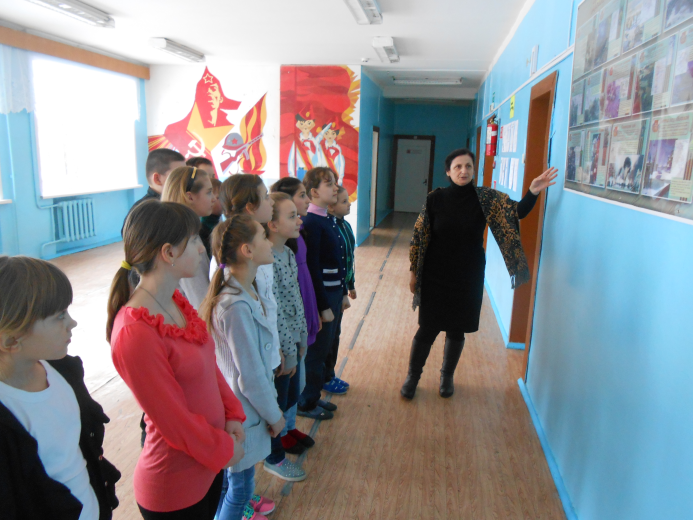 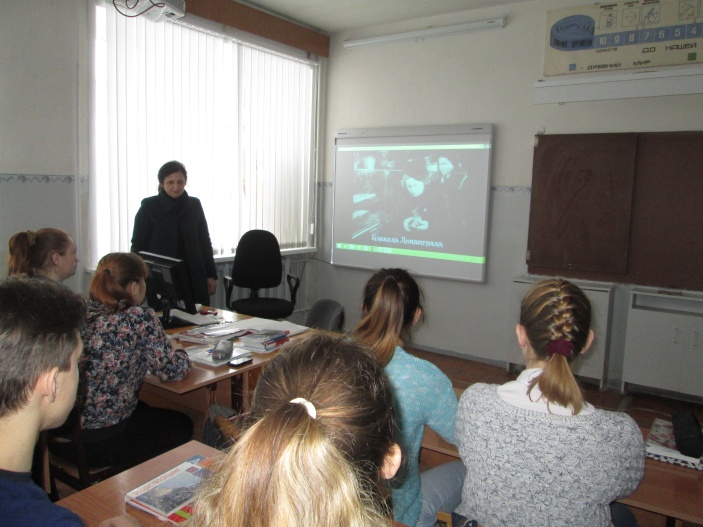 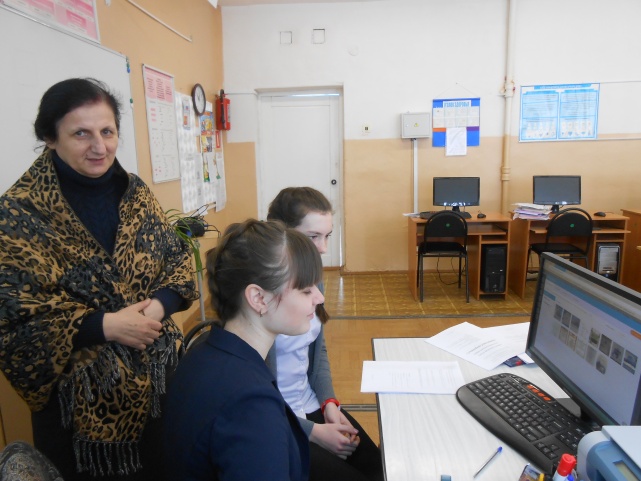 Достижения учащихся в конкурсах
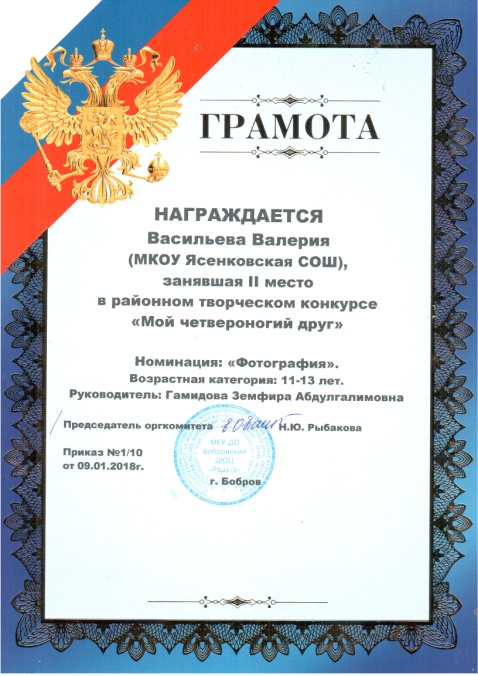 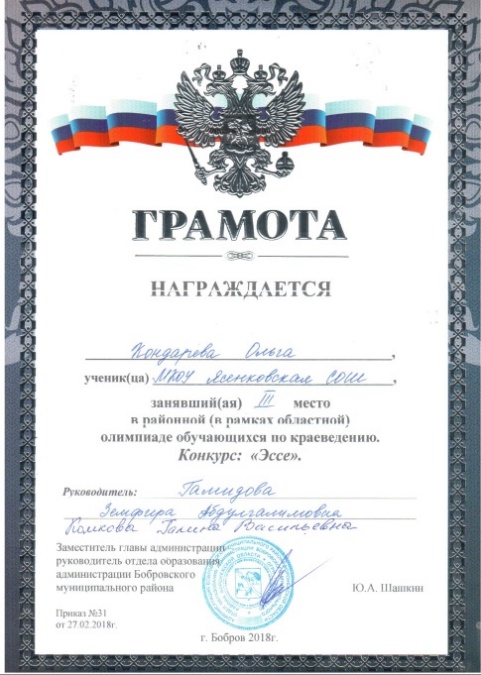 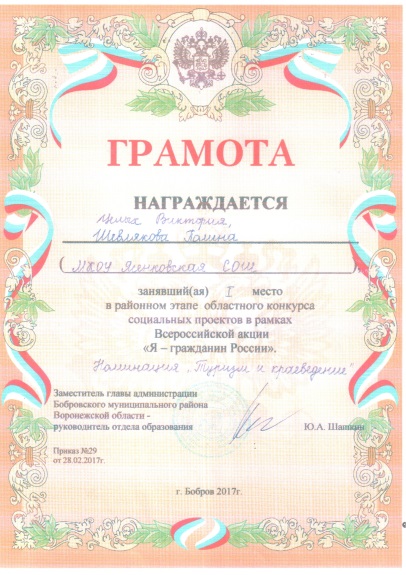 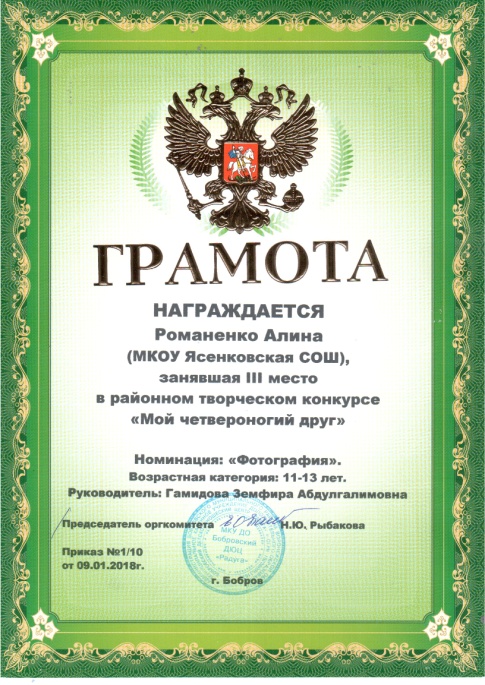 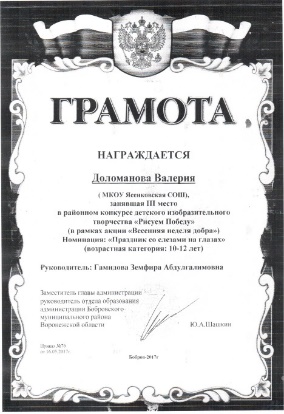 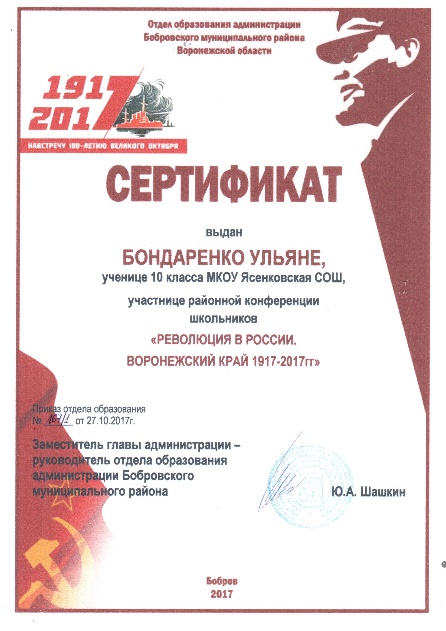 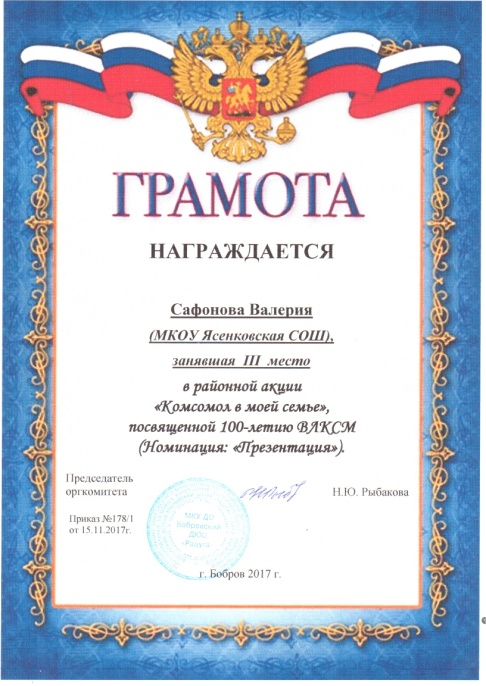 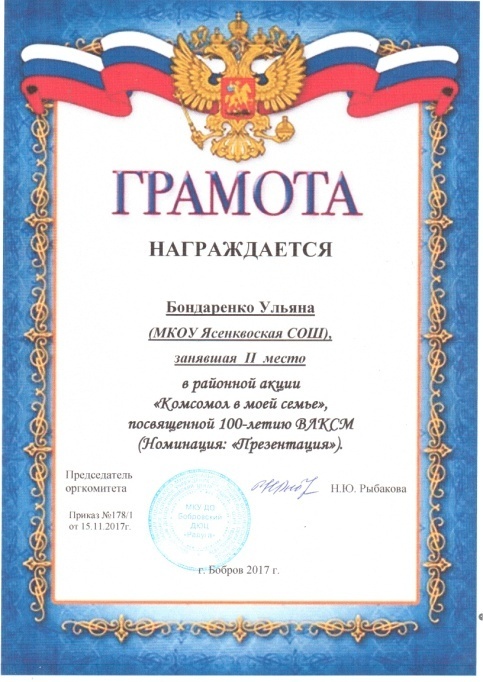 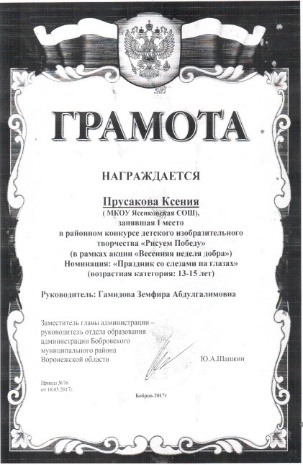 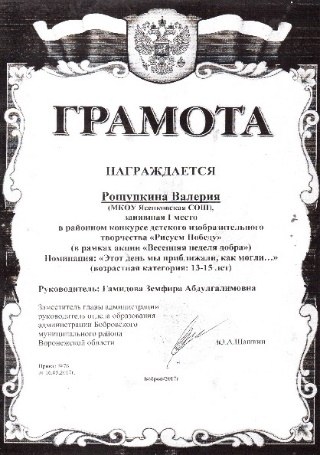 Результаты применения ведущей технологии
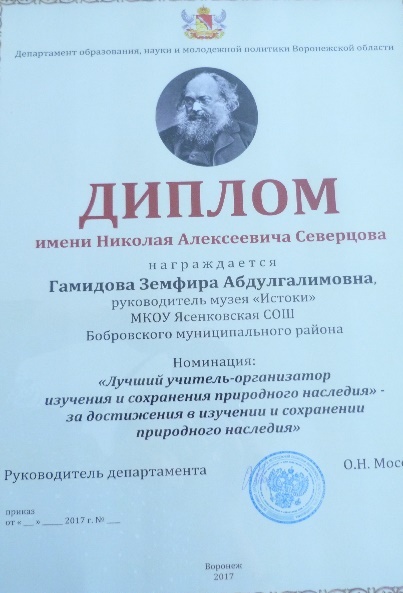 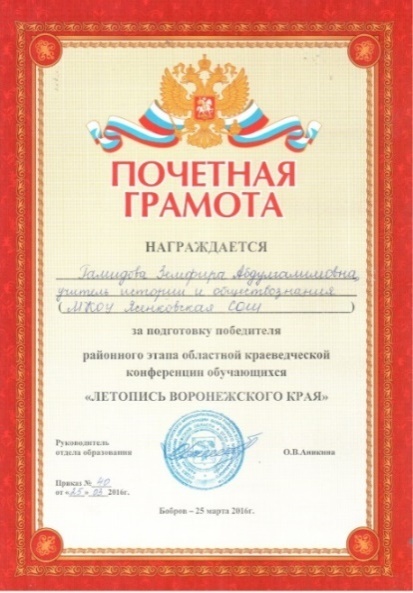 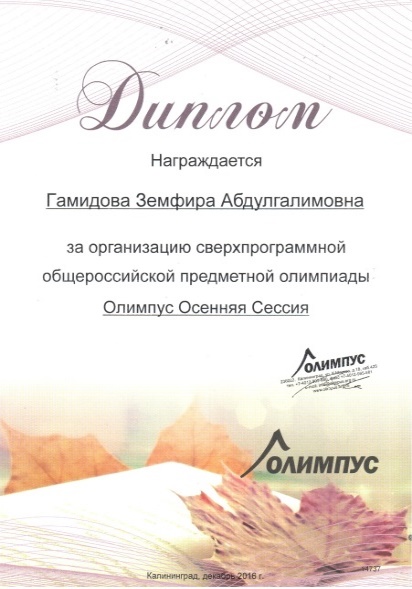 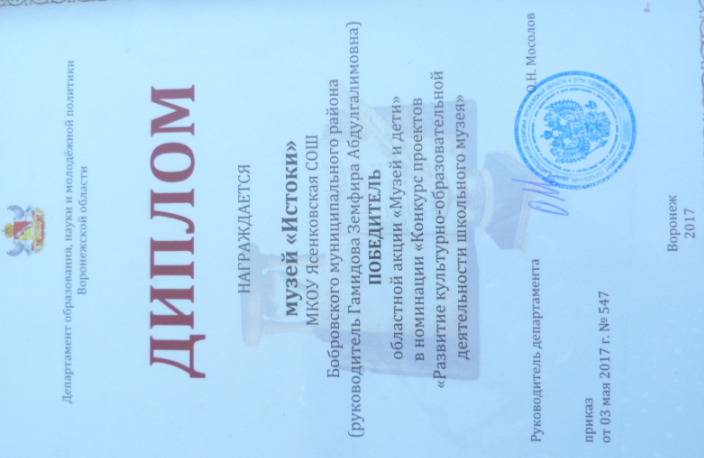 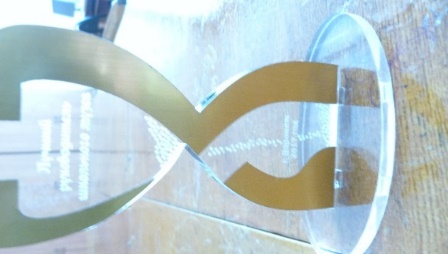 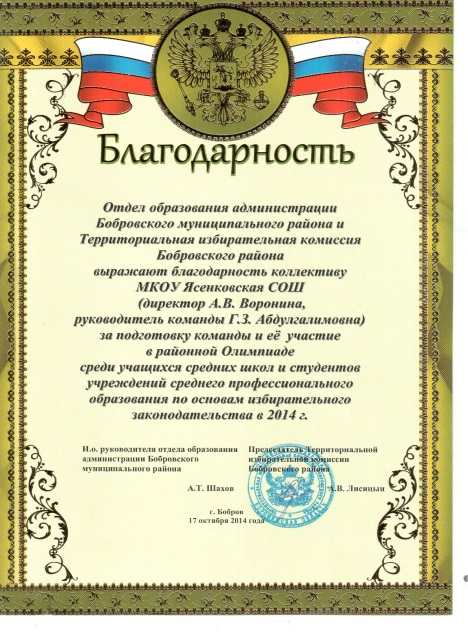 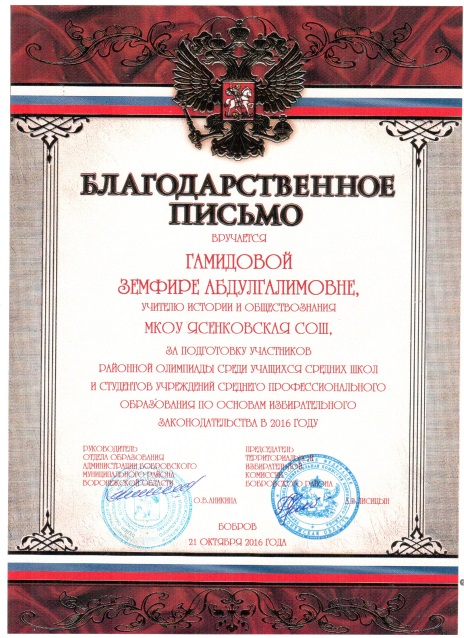 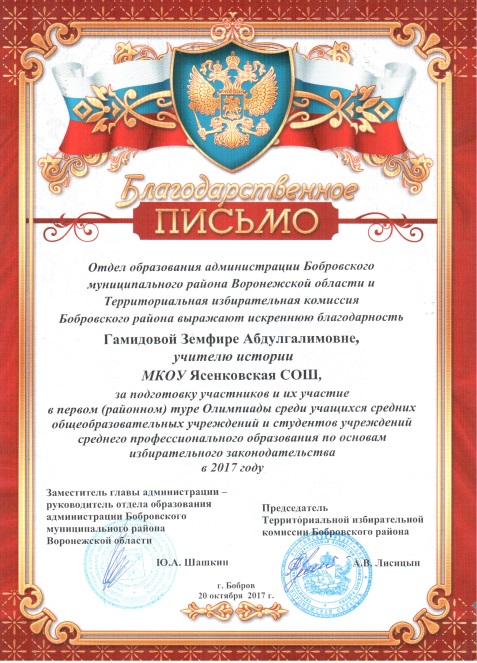 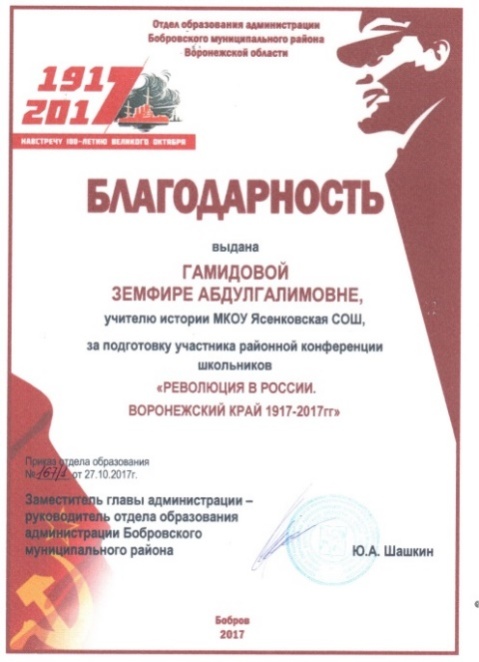 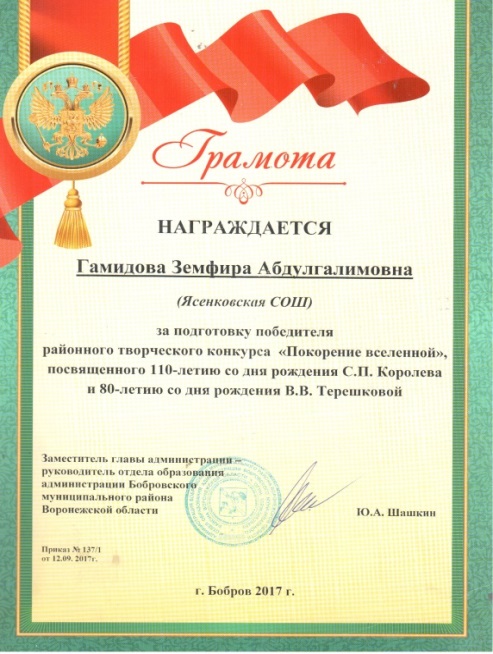 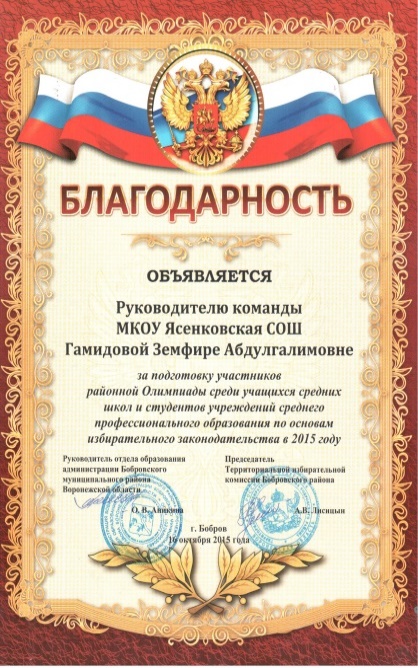 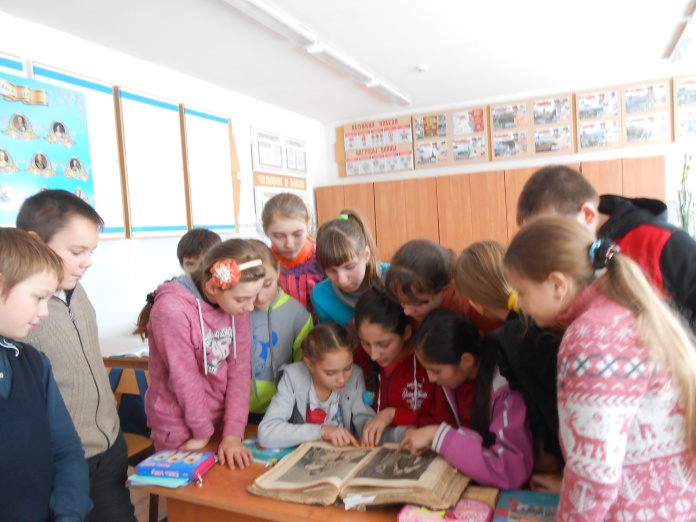 Музей «Истоки»
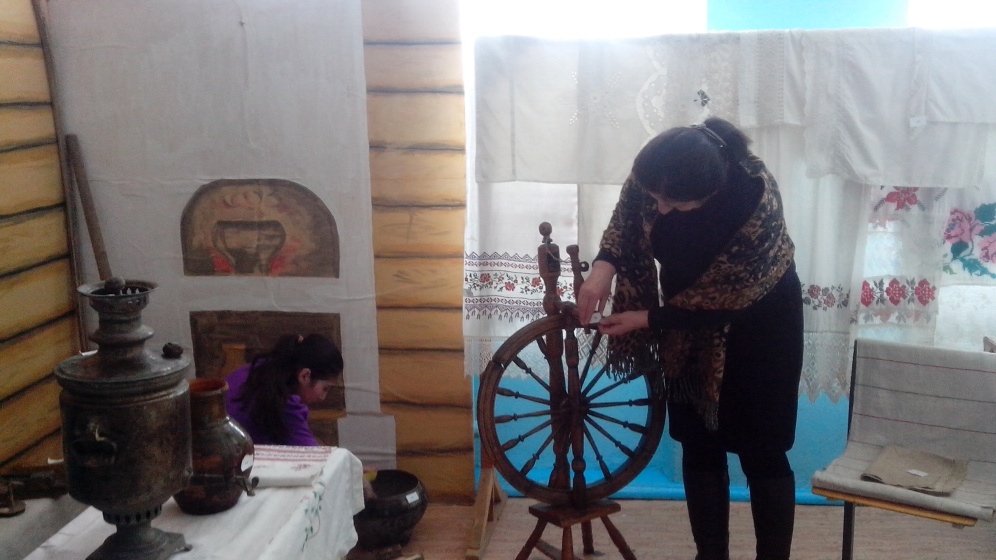 Фото 3. Изучение экспоната
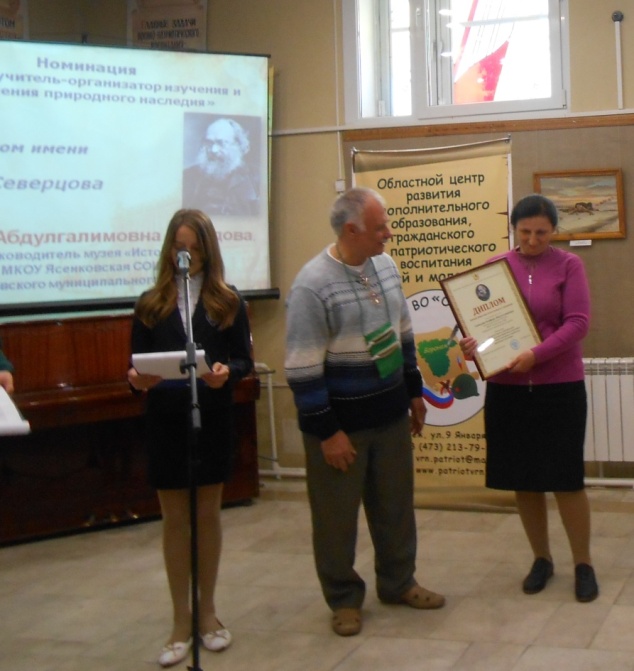 Фото 1. Подготовка выставки
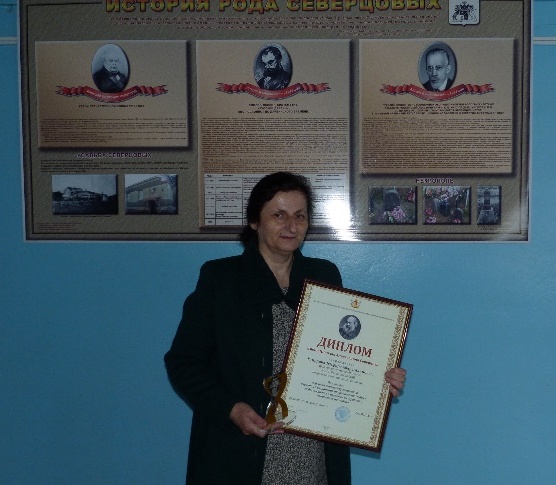 Фото 4. Вручение диплома им. Н.А. Северцова
Фото 2. Победитель областной акции «Музей и дети»